Herbert Wertheim College of Medicine

Employee Recognition
Guide for Supervisors


Human Resources 
August 2017
1
Herbert Wertheim College of Medicine
Employee Recognition
CONTENT
What is the GOAL of Employee Recognition?

TYPES of Employee Recognition

WHY Employee Recognition is important?

Employee Recognition EXAMPLES

Employee Recognition TIPS
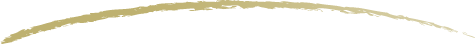 2
Herbert Wertheim College of MedicineEmployee Recognition
What is the GOAL of Employee Recognition?
The GOAL of employee recognition is to show appreciation for the employee’s contributions to the success of the organization and reinforce positive behaviors and actions while encouraging  others to perform at higher levels.
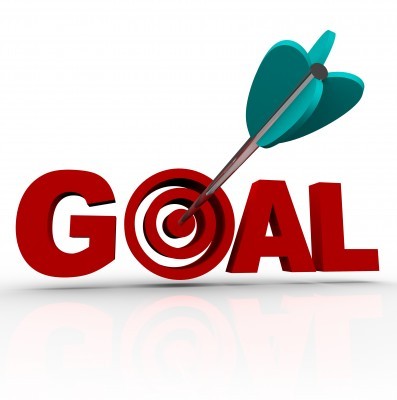 3
Herbert Wertheim College of MedicineEmployee Recognition
TYPES of Employee Recognition
Some types of employee recognition:
Performance
Years of Service
Certifications or Degrees
Retirement

Recognition can be public or private, and involve a monetary reward or nonmonetary reward

This presentation focuses on recognition based on Performance
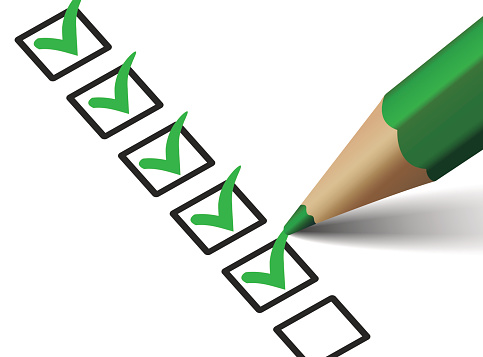 4
Herbert Wertheim College of MedicineEmployee Recognition
WHY Employee Recognition is important?
Employees feel valued and appreciated for their efforts
Creates a work environment with strong, respectful and supportive relationships between employees and supervisors
Raises employee morale
Helps employees understand the impact their performance has on the institution goals
Increases employee engagement
Helps attract and retain talented employees
Motivates employees to perform at higher levels
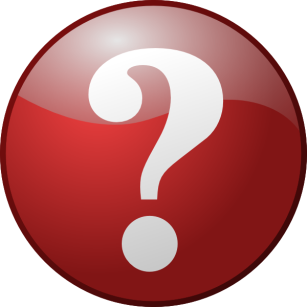 5
Herbert Wertheim College of MedicineEmployee Recognition
Employee Recognition EXAMPLES
Recognition at special meeting
Surprise your team with a pizza party or special breakfast
Arrange for a team to present project to higher level administrators
Invite employee to a higher level management meeting
Ask your supervisor to attend a meeting with your employees and thank them for their contributions
Invite an employee to lunch 
Send employee/team an email at the conclusion of a project giving thanks to their contributions and copy your supervisor and other high level administrators
Encourage and recognize employees that pursue continuing education
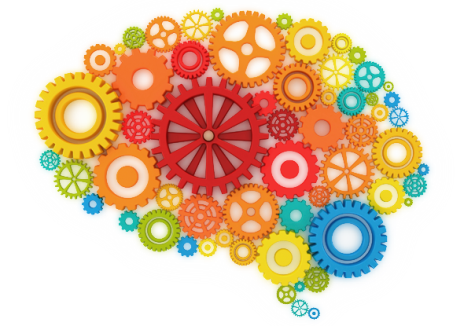 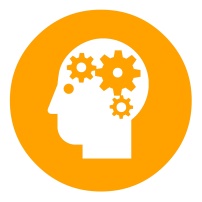 6
Herbert Wertheim College of MedicineEmployee Recognition
Employee Recognition TIPS
Identify what is meaningful for your employees
Make it timely
Keep it consistent
Recognize all levels of employees
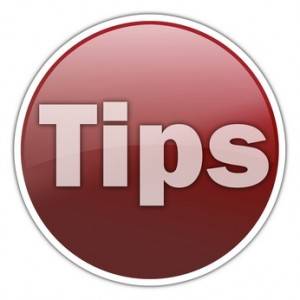 7
Herbert Wertheim College of MedicineContact Information
HWCOM Human Resources 
305-348-0621
comhr@fiu.edu
8